インターネット上のトラブル『インターネットを悪用した犯罪』について考えよう
インターネットの発達→私たちの生活は格段に便利に
反面、インターネットを悪用したさまざまな犯罪が増えている･･･
不正アクセスによる
　　個人情報の不正な　　　
　　　　　　取得
インターネット
オークションでの詐欺
インターネットを利用　
　した架空請求
コンピュータ・ウイルス　
　への感染
本日の学習のテーマ
①　インターネットを悪用した犯罪について知る。
②　インターネットを悪用した犯罪を回避する方法　
　　を考える。
③　インターネットを悪用した犯罪に対する意識を
　　高め、適切なインターネット利用につなげる。
インターネットを悪用した犯罪の事例
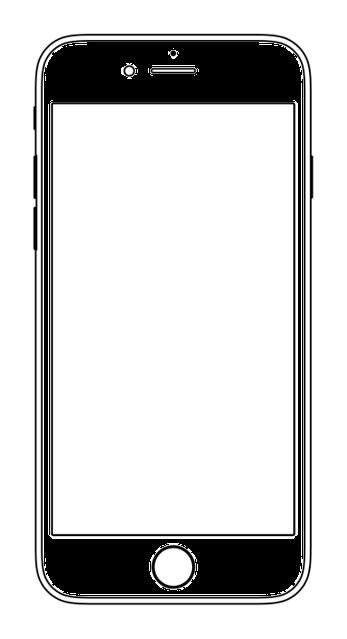 ①　ＡさんがＳＮＳを見ていたところ、
　「#裏バイト」　「#高額　バイト」のハッシュ
　タグのある投稿があったので、連絡して
　みると「荷物を受け取るだけの仕事」で、
　高校生でもＯＫとのこと。荷物を受け取
　りに行ったら、（　　　　　　　　　）をさせら　
　れていたことが分かり、警察署へ行くこ
　とになった。
バイト急募

詳細はご連絡ください。
詐欺の受け子
#裏バイト
#高額 バイト
インターネットを悪用した犯罪の事例
やるつもりは
ないけど、少し
脅かしてやろう。
②　Ｂさんは悪ふざけのつもりで、日時・
　場所を指定し「友人Ｃを暴行しよう。」と　
　ネットの掲示板に書き込んだ。Ｂさんには
　実行する気は全くなかった。しかし、投
　稿を読んだ人が（　　　）に通報し、投稿
　者を特定した（　　　　　）がＢさんの自宅
　にやってきた。
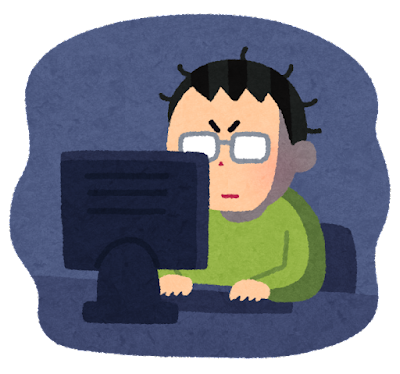 警察
警察官
インターネットを悪用した犯罪の事例
③ Ｄさんは「あなたのパソコンがウイルス  
  に感染しています。」というメールを受信
  したので、メールの中のリンクにアクセス
  し、急いでウイルス除去ツールをダウン
  ロードした。すると、Ｄさんのパソコンの中
  のファイルが暗号化されてしまい、
　「解除してほしければ、
　（　　　　　　　　　　　　　　　）」という画面　
　が表示された。
大変！早く除去
しなきゃ！
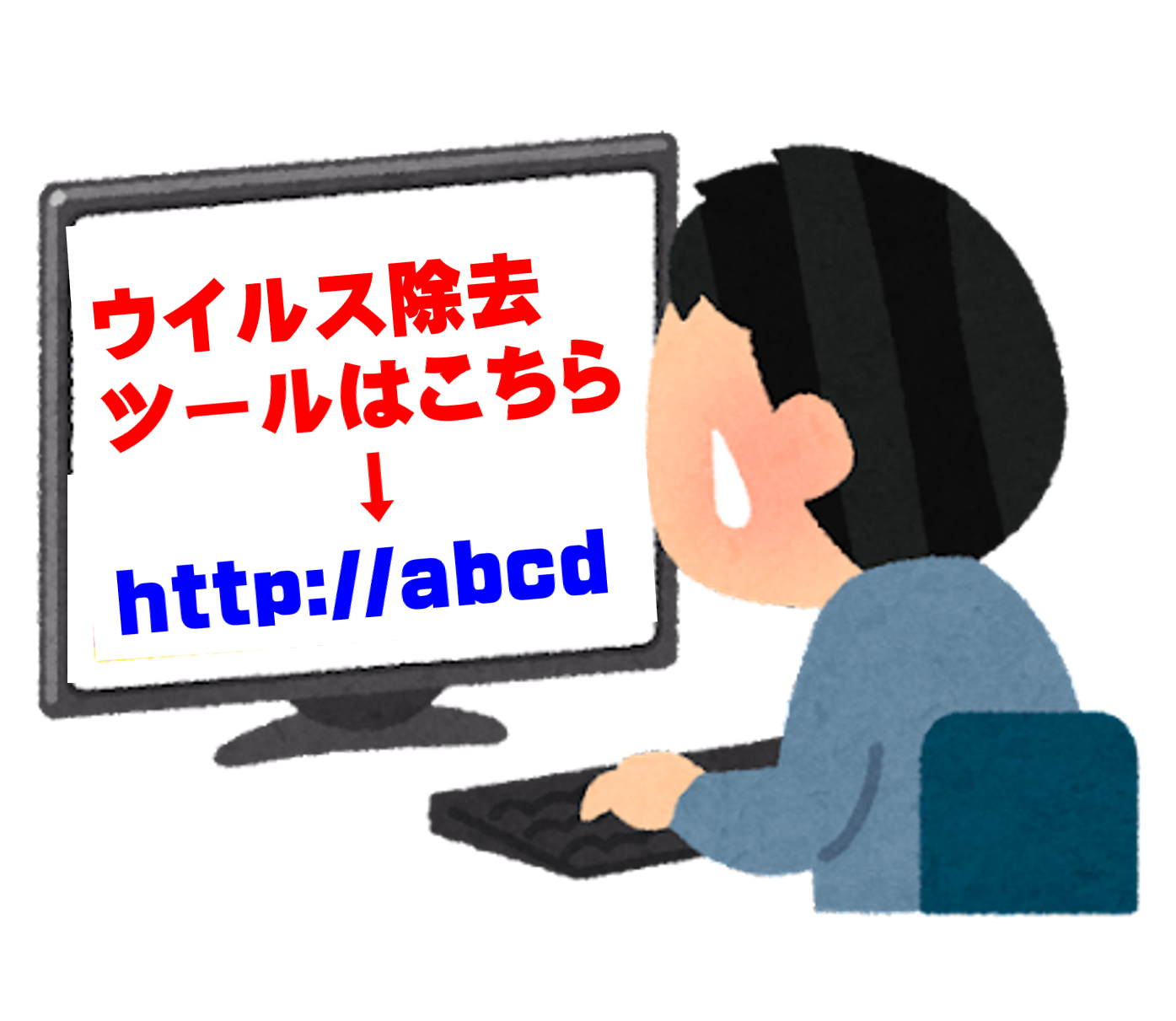 指定の金額を振り込め
インターネットを悪用した犯罪の事例
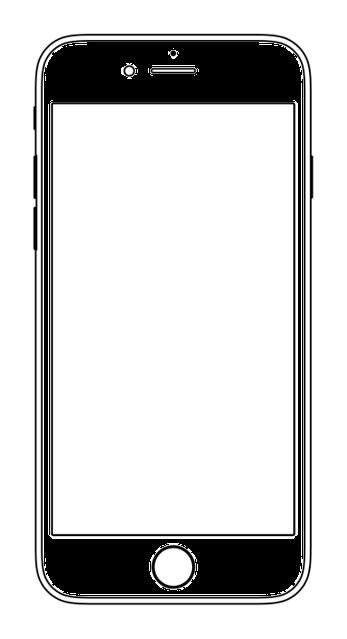 ④ Ｅさんは無料の占いサイトにアクセスし
  生年月日や趣味・好みのものなどを入力
  したところ、占いの結果が表示された。
    その後、Ｅさんのスマホには次々と
　（　　　　　　　）が届くようになり、その
　内容はＥさんが占いのときに入力した好
　みに合ったものばかりだった。
無料占い
生年月日
 
趣味

好きな音楽
広告メール
インターネットを悪用した犯罪の事例
⑤　Ｆさんは夏休みに長期の家族旅行に　
　行き、旅先から写真やメッセージを自分
　のＳＮＳに投稿した。旅行から帰ると、Ｆ
　さん宅は（　　　　　）に入られていた。
　投稿内容から不在が知られてしまい、
　狙われたとのことだった。
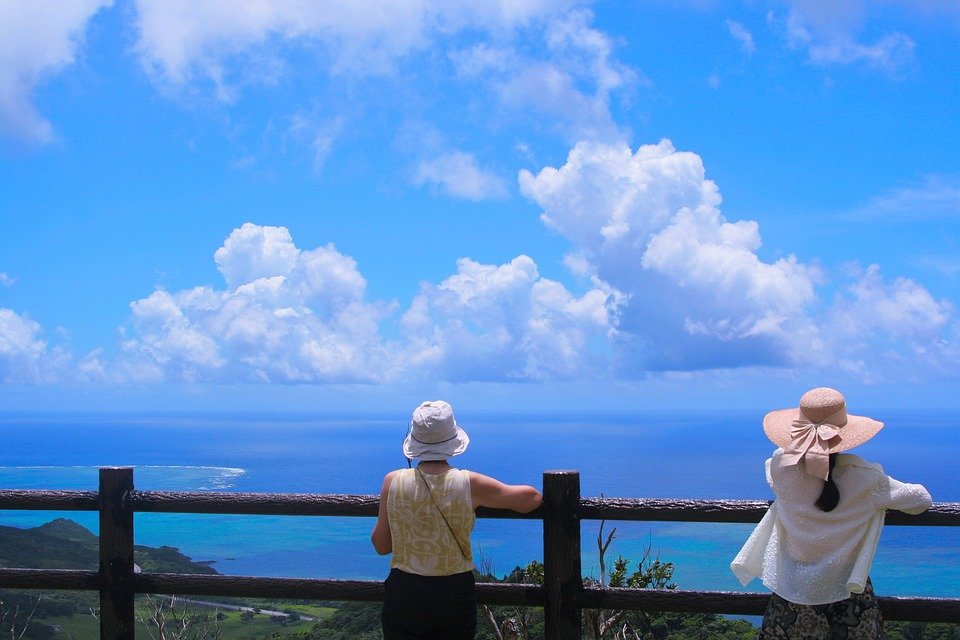 空き巣
ただ今、家族みんなで
バカンス中♪
青い海と空最高!!
これから郷土料理を
食べに行くよ～
https://pixabay.com/ja/photos/%e7%9f%b3%e5%9e%a3%e5%b3%b6-%e3%82%b5%e3%83%b3%e3%82%b4%e7%a4%81-%e3%83%aa%e3%83%bc%e3%83%95-%e6%b5%b7-1680751/
インターネットを悪用した犯罪の事例
名前と学校は教えたから、私の写真を
送ろうっと♪
⑥ ＧさんはＳＮＳで知り合った同性の友達と仲良くなったが、その友達は（　　　　　　　）であり、渡してしまった　（　　　　　　　）を人質にされ、裸の写真を要求された。
成りすまし
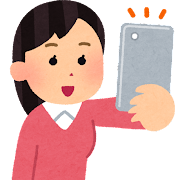 個人情報
インターネットを悪用した犯罪の事例
⑦ ＨさんはＳＮＳで知り合った人　　
　に、「海外の不動産に投資をす　
　れば仮想通貨で配当があるう　
　えに、投資者を紹介すれば紹
　介料を受け取ることができる
　よ。」と誘われた。Ｈさんは、消　
　費者金融から（　　　　）をして、
　代金を払った。後に解約と返金
　を求めたが、半額しか返金でき
　ないと言われた。
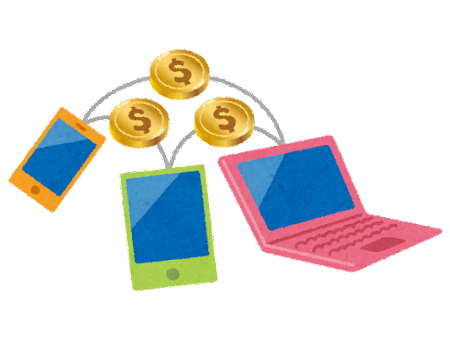 借金
どう行動したら犯罪を回避できただろうか？
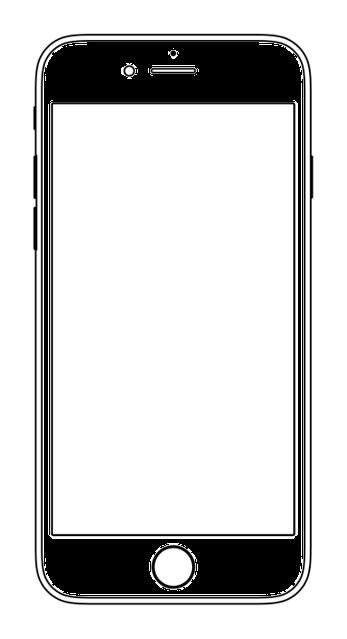 ①
・ハッシュタグに惑わされず、よく考えて
　行動する。

・バイトの雇用主や仕事の内容が分から
　ないのであれば、無視する。

・高額という理由だけでとびつかない。
バイト急募

詳細はご連絡ください。
#裏バイト
#高額 バイト
どう行動したら犯罪を回避できただろうか？
②
やるつもりは
ないけど、少し
脅かしてやろう。
・冗談や悪ふざけのつもりでも掲示板に
　犯罪と判断される書き込みをしない。

※たとえ匿名でも発信者は特定可能。
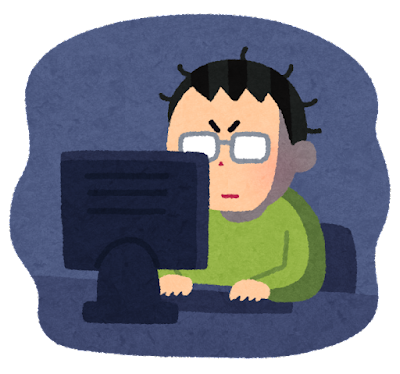 どう行動したら犯罪を回避できただろうか？
③
大変！早く除去
しなきゃ！
・送られたメールに不審な点がないか
  調べる。

・安易にリンク先をクリックしない。
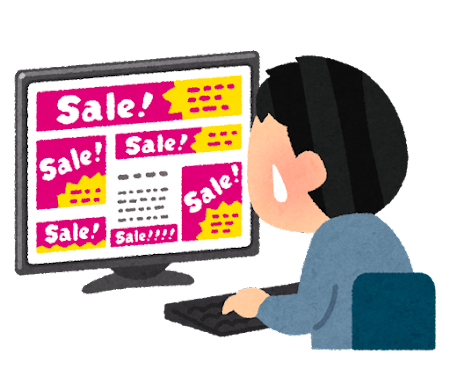 ウイルス除去ツールはこちら
　　　↓
http://abcd
どう行動したら犯罪を回避できただろうか？
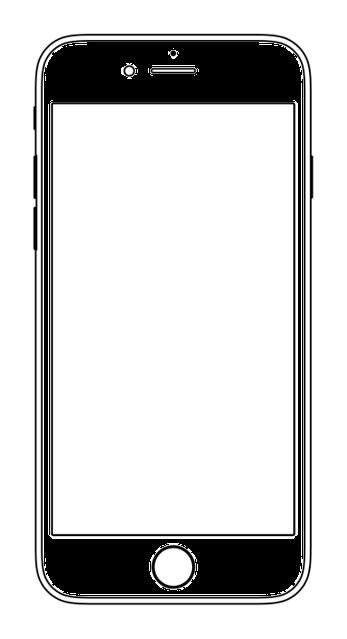 ④
・安易に個人情報を入力しない。

・評価を確認する、友人に聞く、保護者に　
　見てもらうなど、複数の方法で安全性を　
　確認する。

・Cookieを削除したり、シークレットモード　
　やプライベートブラウズを使用したりする。
無料占い
生年月日
 
趣味

好きな音楽
どう行動したら犯罪を回避できただろうか？
⑤
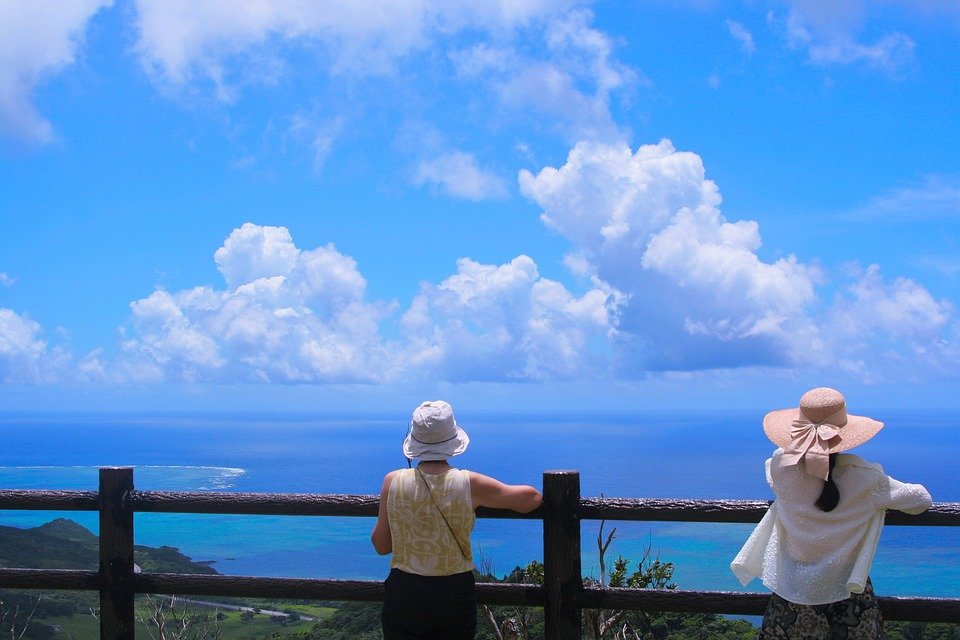 ・留守が分かるような投稿をしない。

・旅行から帰ってから公開する。
　
・投稿する前に想像力を働かせて
  考える。
ただ今、家族みんなで
バカンス中♪
青い海と空最高!!
これから郷土料理を
食べに行くよ～
https://pixabay.com/ja/photos/%e7%9f%b3%e5%9e%a3%e5%b3%b6-%e3%82%b5%e3%83%b3%e3%82%b4%e7%a4%81-%e3%83%aa%e3%83%bc%e3%83%95-%e6%b5%b7-1680751/
どう行動したら犯罪を回避できただろうか？
⑥
名前と学校は教えたから、私の写真を
送ろうっと♪
・ネット上の目に見える情報を簡単　 
  に信用しない。

・ネットだけの知り合いに個人情報　
　を安易に教えない。　

・直接写真をやり取りしない。
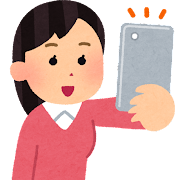 どう行動したら犯罪を回避できただろうか？
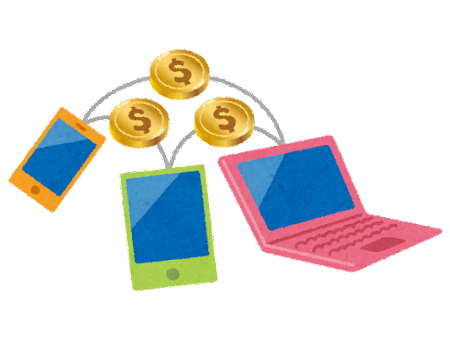 ⑦
・簡単に儲かるなどの話を安易に　
　信じない。

・できるだけ早い段階でモノなしマル
　チ商法に勧誘されていると気づく。

・きっぱりと断る。
これらのケースを踏まえて、これからインターネットを使用するにあたって気をつけたいことをワークシートに書いてください。
皆さんに知っておいてほしいこと
○侮辱罪の厳罰化
　 現行の法定刑：30日未満の勾留又は1万円未満の科料
　 →改正案：1年以下の懲役・禁固又は30万円以下の罰金

○改正民法施行(2022年4月1日)
　 成年年齢、18歳に引き下げ
　 自らの意思でさまざまな決定ができるようになる一方で、
   同時に責任も生じる。
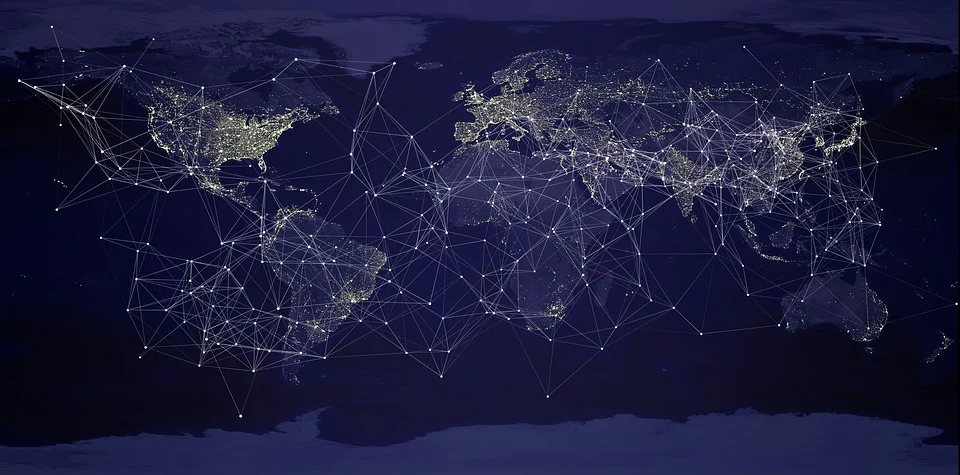 自分のこととしてよく考えながら、インターネットを活用しましょう。